OptativaCabeamento estruturado e fibras ópticas
Aula 8: Práticas de gerenciamento de do cabeamento estruturado

Prof. Diovani Milhorim
Gerenciamento do cabeamento
Introdução:
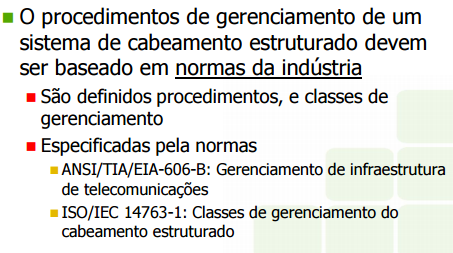 Gerenciamento do cabeamento
Introdução:
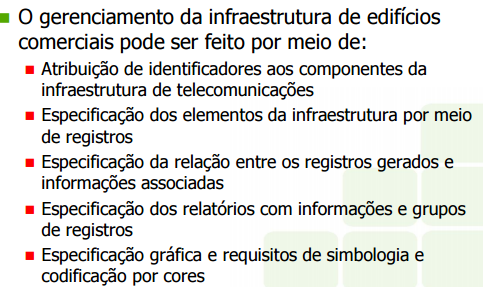 Gerenciamento do cabeamento
Introdução:
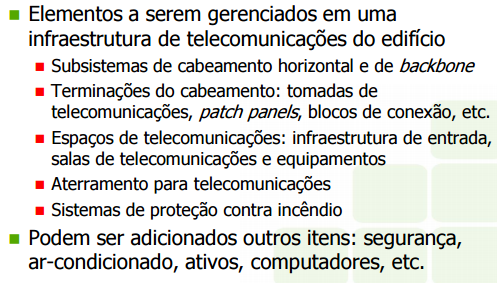 Gerenciamento do cabeamento
Classes de gerenciamento:
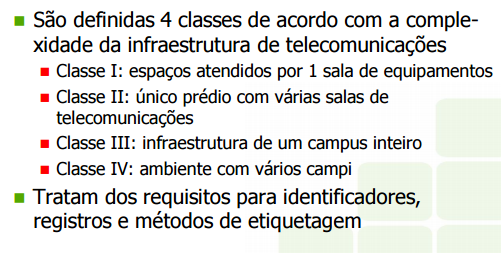 Gerenciamento do cabeamento
Identificadores:
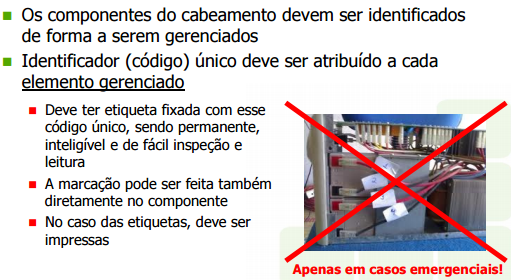 Gerenciamento do cabeamento
Identificadores:
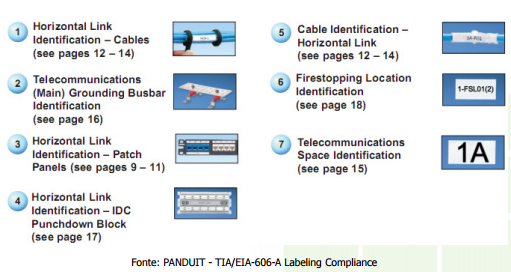 Gerenciamento do cabeamento
Identificadores:
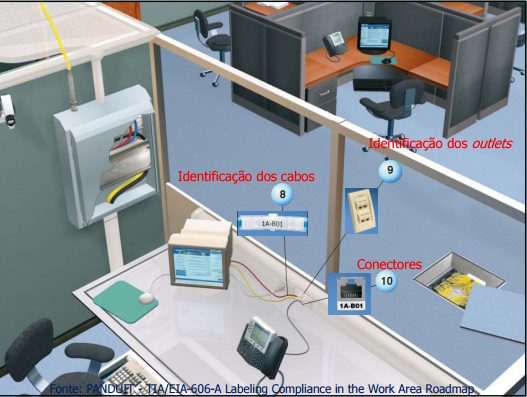 Gerenciamento do cabeamento
Identificadores: tomada área de trabalho
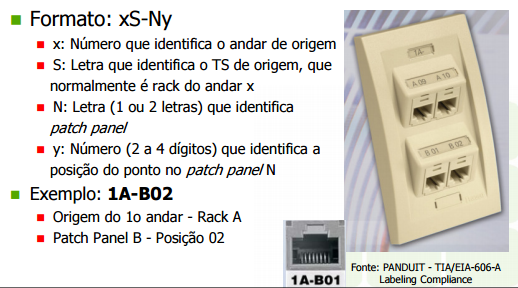 Gerenciamento do cabeamento
Identificadores: patch panel
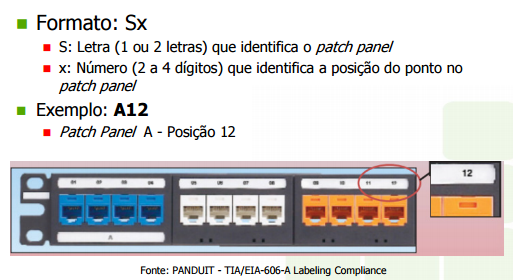 Gerenciamento do cabeamento
Identificadores: cabo
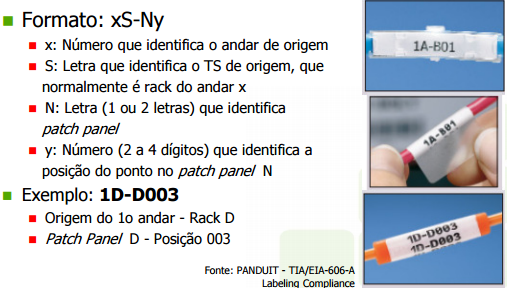 Gerenciamento do cabeamento
Identificadores: cabo de backbone
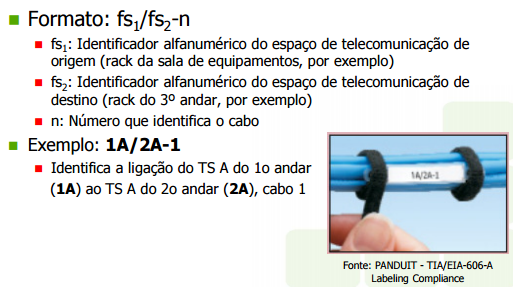 Gerenciamento do cabeamento
Identificadores: Espaços de telecomunicações
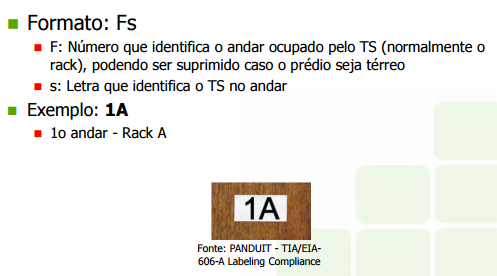 Gerenciamento do cabeamento
Identificadores: cabos – tipo de identificadores
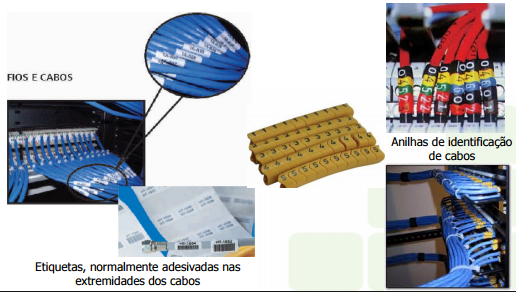 Gerenciamento do cabeamento
Identificadores: cabos – tipo de identificadores
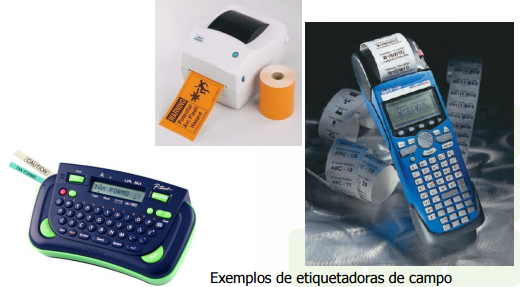 Gerenciamento do cabeamento
Identificadores: Informações adicionais
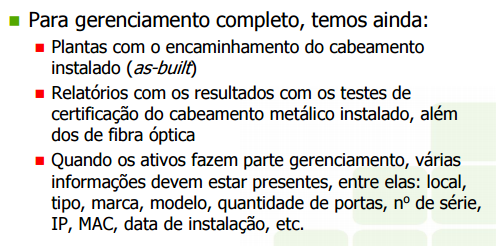 Gerenciamento do cabeamento
Identificadores: Código de cores
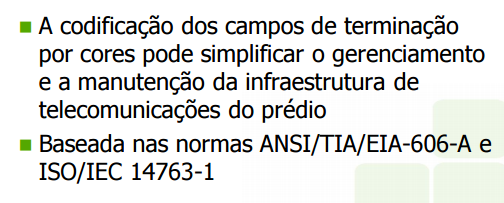 Gerenciamento do cabeamento
Identificadores: Código de cores
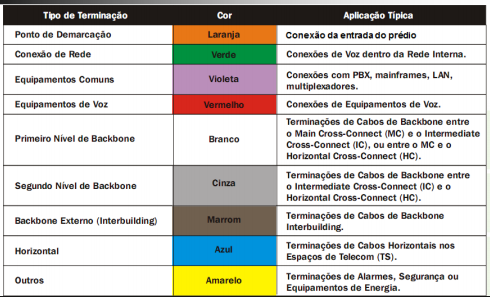 Gerenciamento do cabeamento
Identificadores: Código de cores
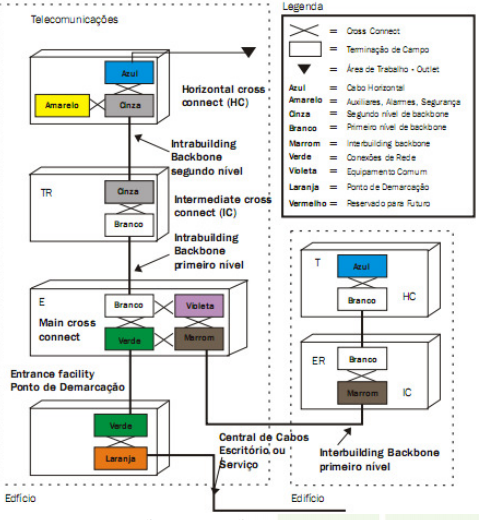 Gerenciamento do cabeamento
Identificadores: Código de cores
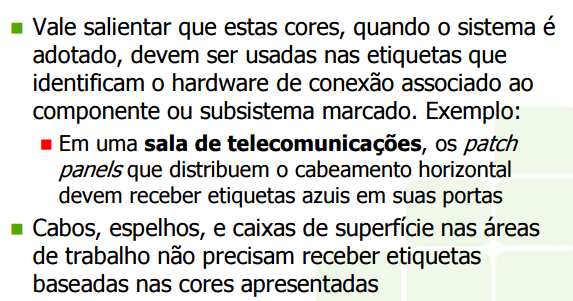 Gerenciamento do cabeamento
NBR 14565
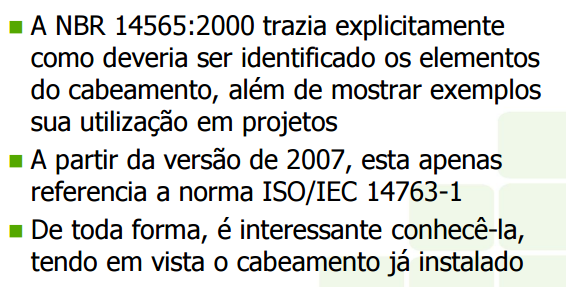 Gerenciamento do cabeamento
NBR 14565
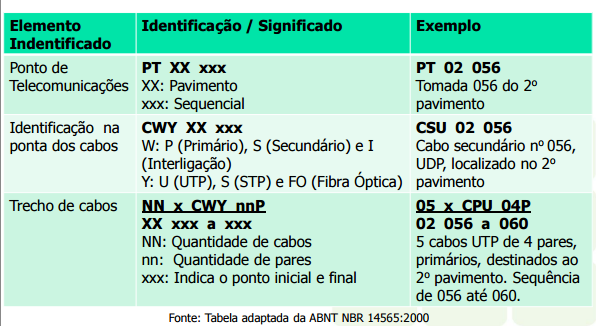 Gerenciamento do cabeamento
Simbologia
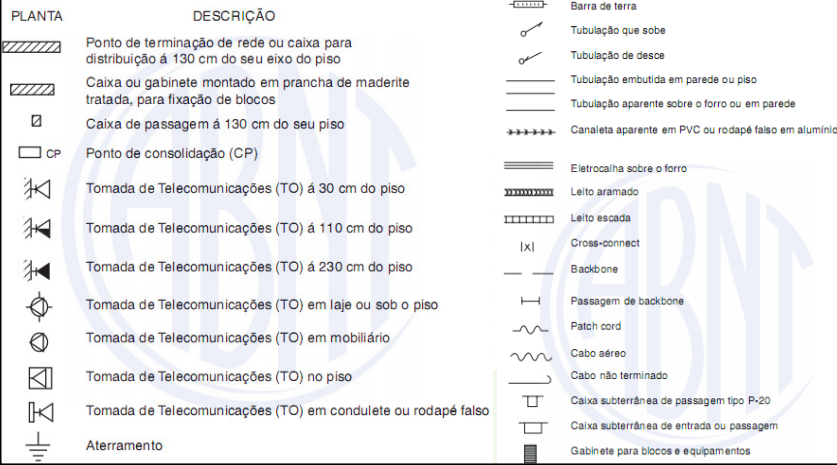